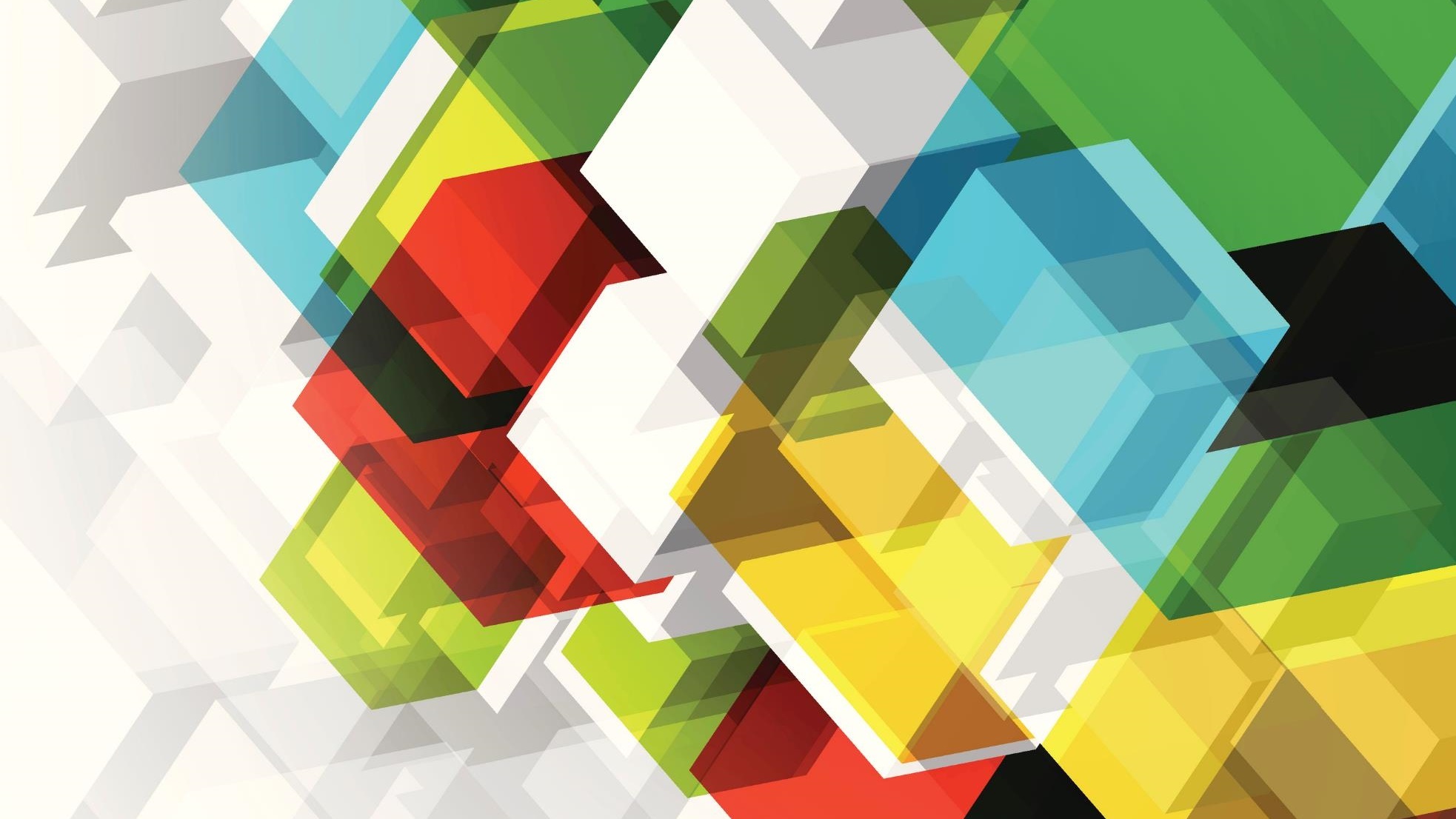 Emergency Preparedness
Dawna Daily, M.Ed.
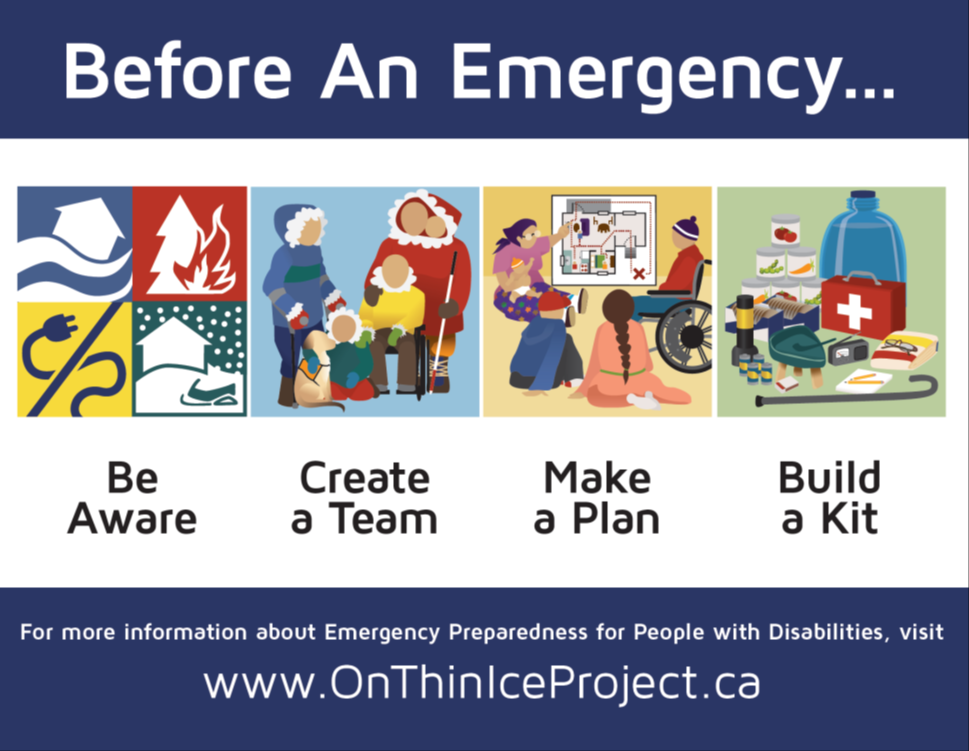 Emergency PreparednessEducation Series 2020Down Syndrome Association for FamiliesPresented by Dawna Daily, M.Ed.
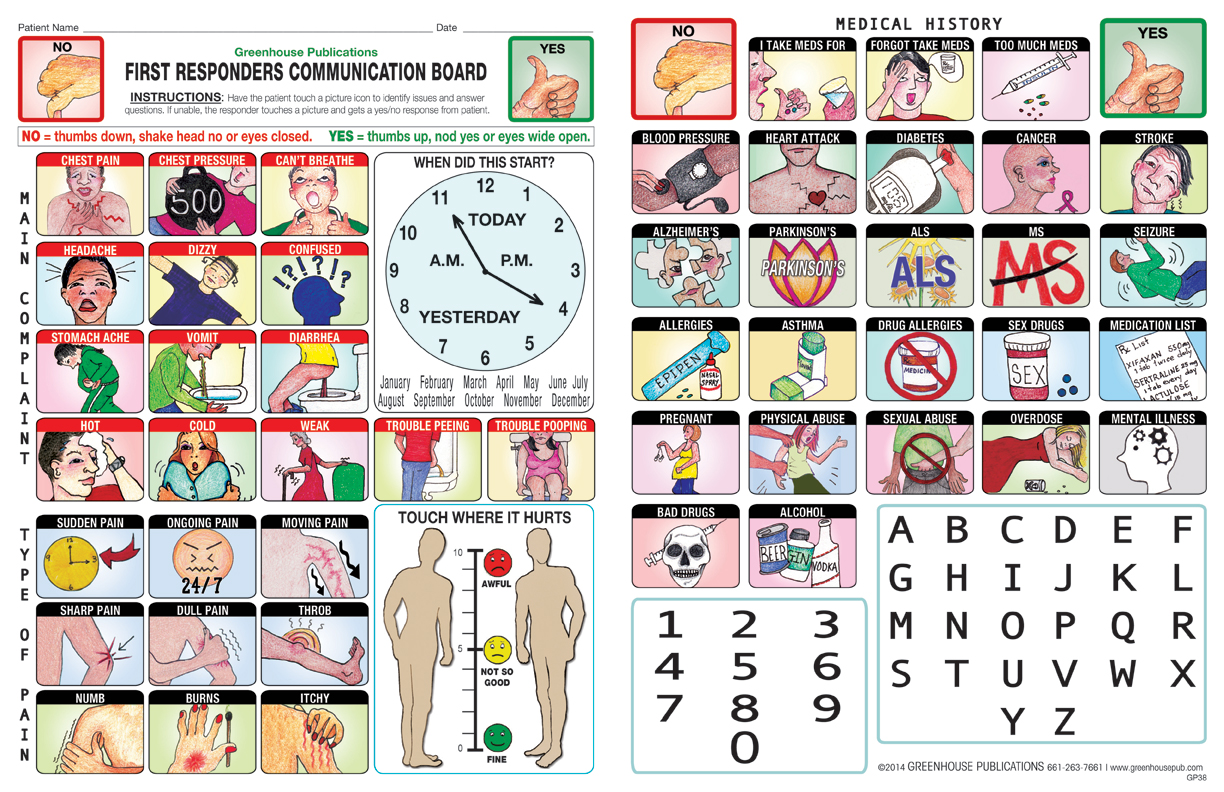 First Responder Cards
www.greenhousepub.com
The Story of Ethan Saylor
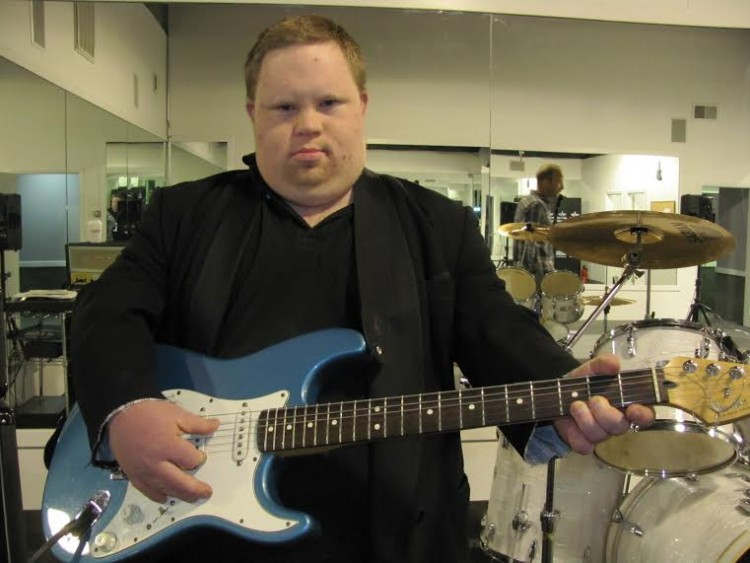 https://youtu.be/jSlmkedujEQ

Take away: When justice professionals and individuals with disabilities are trained, encounters with law enforcement and the justice system can be more effective and safe.
Be Prepared! Build on skills!
-Having a plan and attending training can
Lessen anxiety among all parties
Allow all parties to feel more comfortable in every day interactions
Assist with helping individuals feel more prepared for emergency situations


HOW PREPARED IS YOUR FAMILY?
An Introduction to BE SAFE by Experience Autism
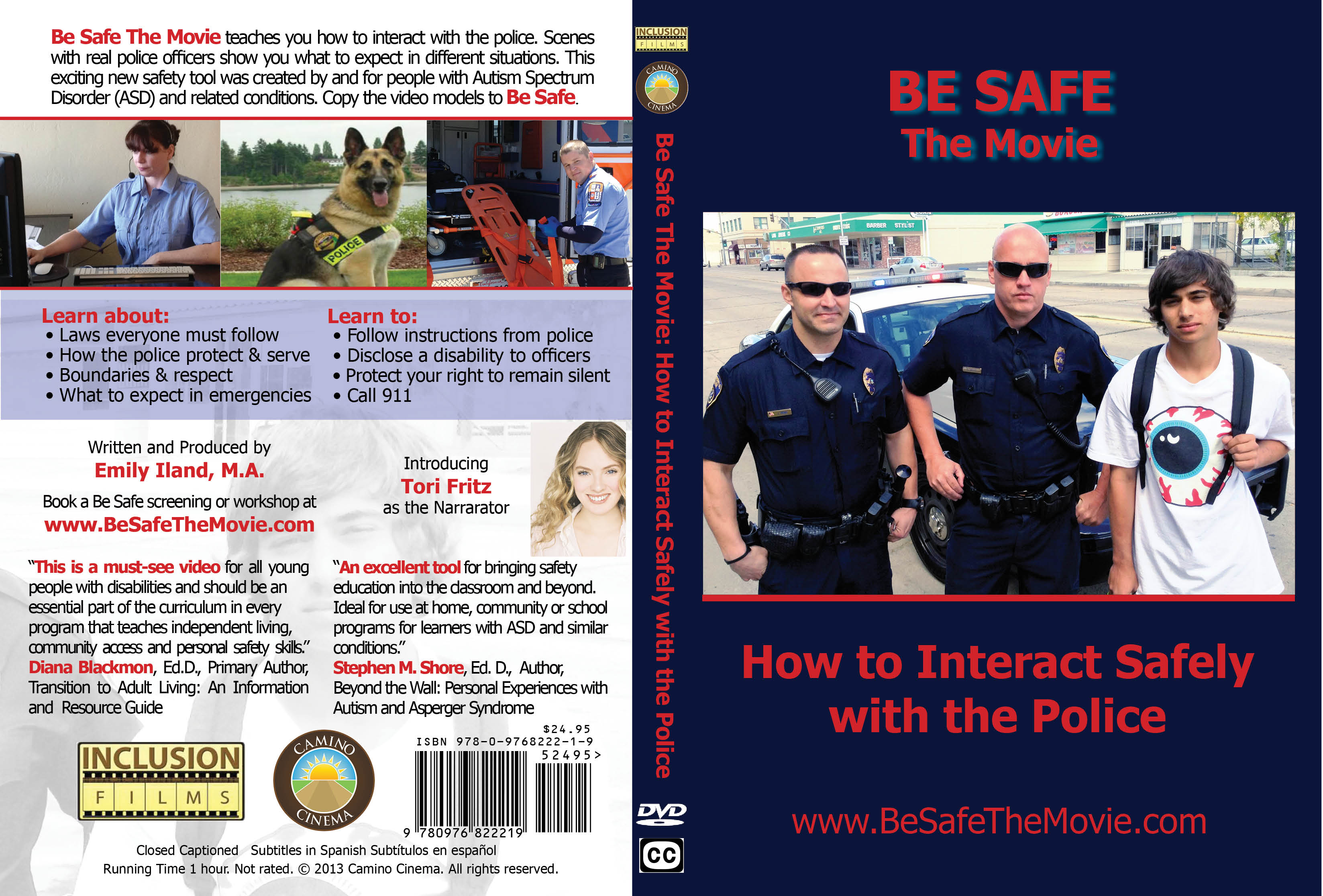 https://youtu.be/ZQx2Wj7T1gg
https://ifineedhelp.org/shop
Project Lifesaver (elopement)https://projectlifesaver.org/get-involved/enroll-a-loved-one/
Emergency Evacuations – Develop an EEP
https://activeshootertest.com/our-services/emergency-evacuation-for-persons-with-disabilities-plan-eepd/
Categories of Disability                               

Mobility Impairment • Hidden
Hearing Impairment • Obvious
Visual Impairment • Temporary
Speech Impairment • Emergent
Cognitive Impairment
 View of Disability

Hidden
Hearing Impairment • Obvious
Visual Impairment • Temporary
Speech Impairment • Emergent
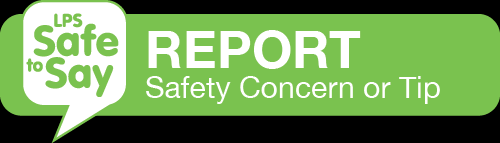 Non Emergency Safety Reporting
https://www.k12insight.com/Lets-Talk/embed.aspx?k=WY5Y3GLT@MDLT@DY1K6YLT@LDLT
Standard Response Protocol
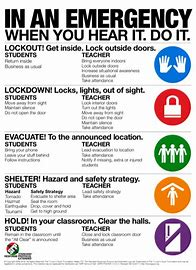 LPS Standard Response Protocol
https://home.lps.org/security/standard-response-protocols/
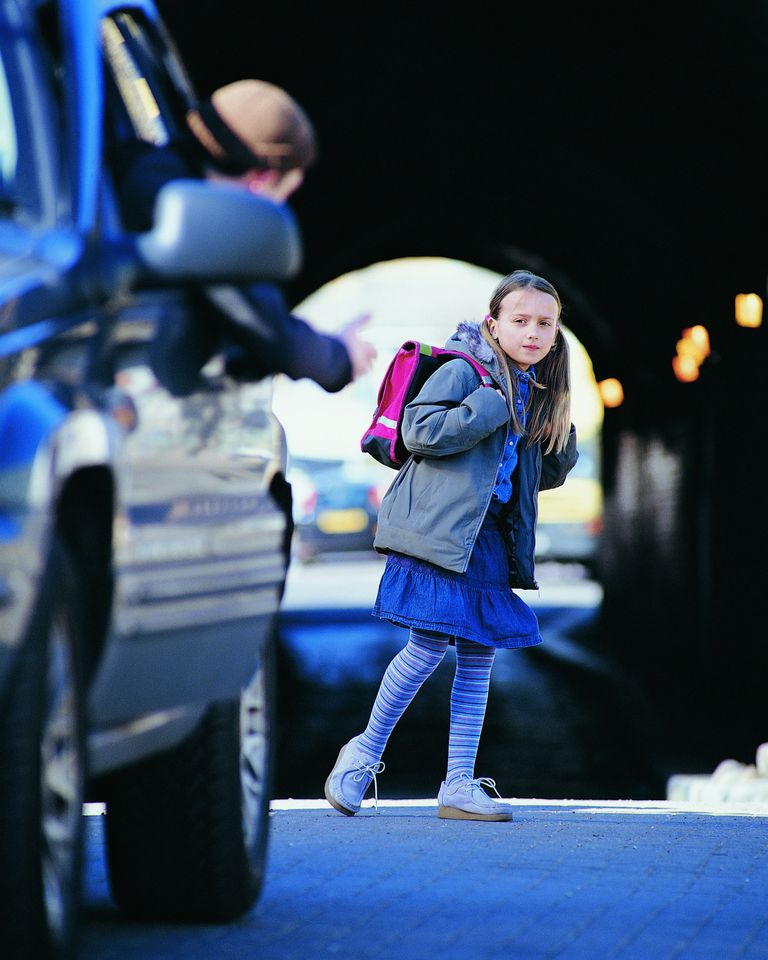 “Stranger Danger” Development of a code word
Consider developing a family emergency “code word” that is only used in cases of unusual circumstances.
Practice it often and ask your child to tell you what it is.
Let your child know if this person doesn’t know your code word you didn’t send them.
https://www.goodhousekeeping.com/life/parenting/news/a43654/family-code-words/#:~:text=Family%20code%20words%20are%20personalized%20and%20secret%20%22passwords%22,situations%2C%20or%20protect%20little%20ones%20from%20potential%20abductions.
Water Safety
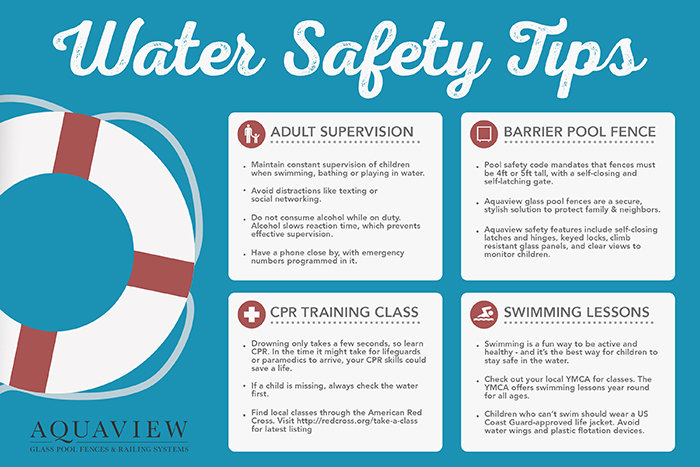 Josh the Otter Water Safetyhttps://joshtheotter.org/
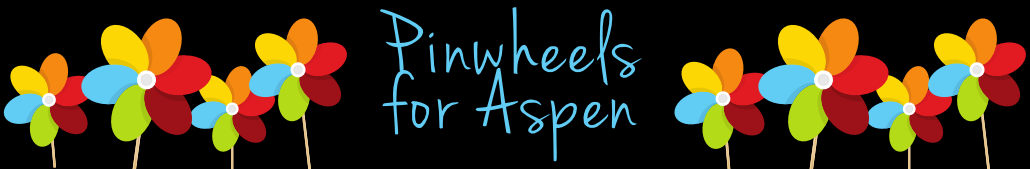 Water Safety – Pinwheels for Aspen
http://www.pinwheelsforaspen.com/
Fire Safety
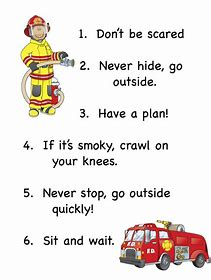 https://www.bing.com/videos/search?q=fire+safety&docid=608027335905774451&mid=D77D47D9DB4D6455D721D77D47D9DB4D6455D721&view=detail&FORM=VIRE

https://www.lincoln.ne.gov/city/fire/index.htm
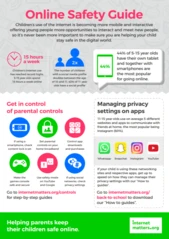 Safety Online
https://youtu.be/K3-wcM9gRrg
https://www.swgflstore.com/collections/resources?page=3
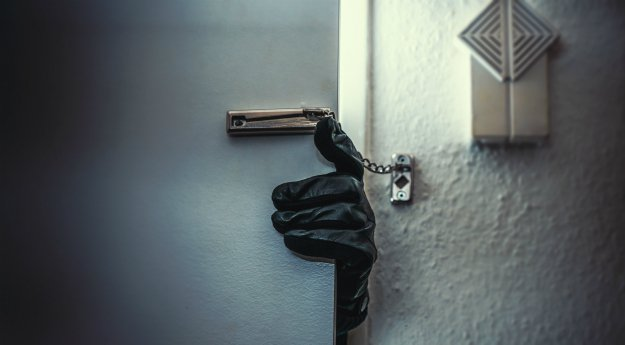 Home Safety
https://prevention1st.org/safe-at-home-a-next-step-for-adults-with-disabilities/
https://ablethrive.com/life-skills/home-safety-tips-people-disabilities
https://www.redcross.org/get-help/how-to-prepare-for-emergencies/disaster-safety-for-people-with-disabilities.html
https://crimedoctor.com/home-security-burglary-prevention/
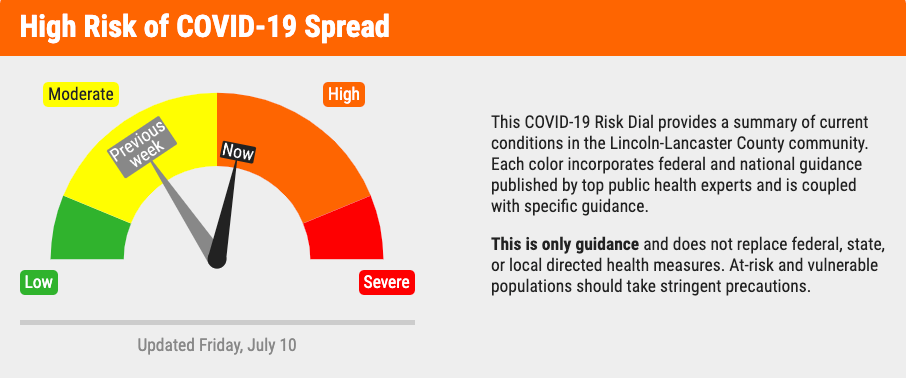 Pandemic related safety
Home schooling in Nebraska
Exempt Schools under Rule 13 NDE
Exceptions for pandemic that let your child remain enrolled in “home school”
https://www.education.ne.gov/fos/exempt-schools/

LPS 
https://home.lps.org/covid-19/2020-2021-pandemic-procedures/
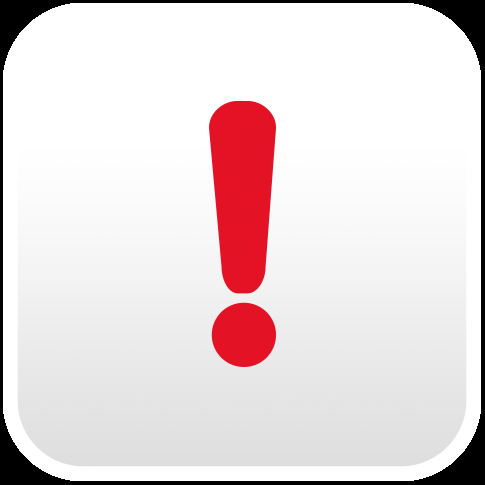 Red Cross Emergency Preparedness
https://www.redcross.org/get-help/how-to-prepare-for-emergencies/types-of-emergencies/coronavirus-safety/preparing-for-disaster-during-covid-19.html

Download the App
Download the FREE Emergency App
Find our Emergency App in the Apple Store » or Google Play »
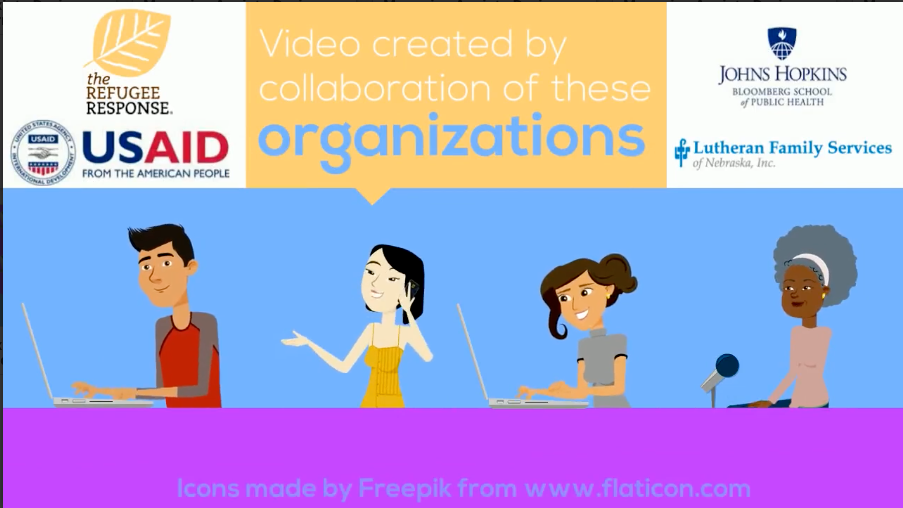 Managing Anxiety during the Pandemic
https://live.myvrspot.com/folder?v=fNDM0MmY2MzM3ZDc3ZWJmZmEyMGZmYjFlZDEzNTJmYmI
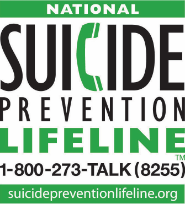 Safety – Social and Emotional Support
https://suicidepreventionlifeline.org/
https://lincolnne.mylnk.app/categories
https://home.lps.org/covid-19/social-and-emotional-supports/
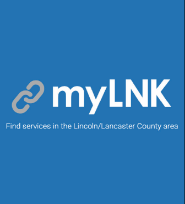 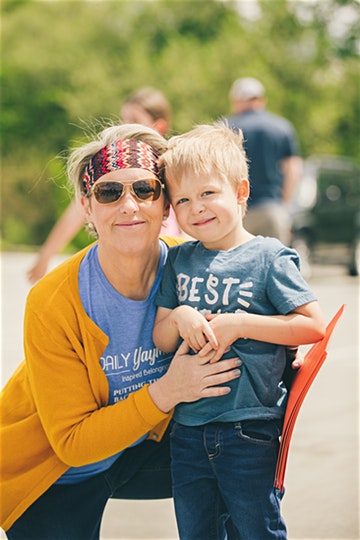 Contacts
All resources utilized in this presentation have links in the presentation for references used.

Contact me!
Dawna Daily, M.Ed.
(402) 206-3092
ddaily4@cox.net

Contact at the Down Syndrome Association for Families
director@dsafnebraska.org